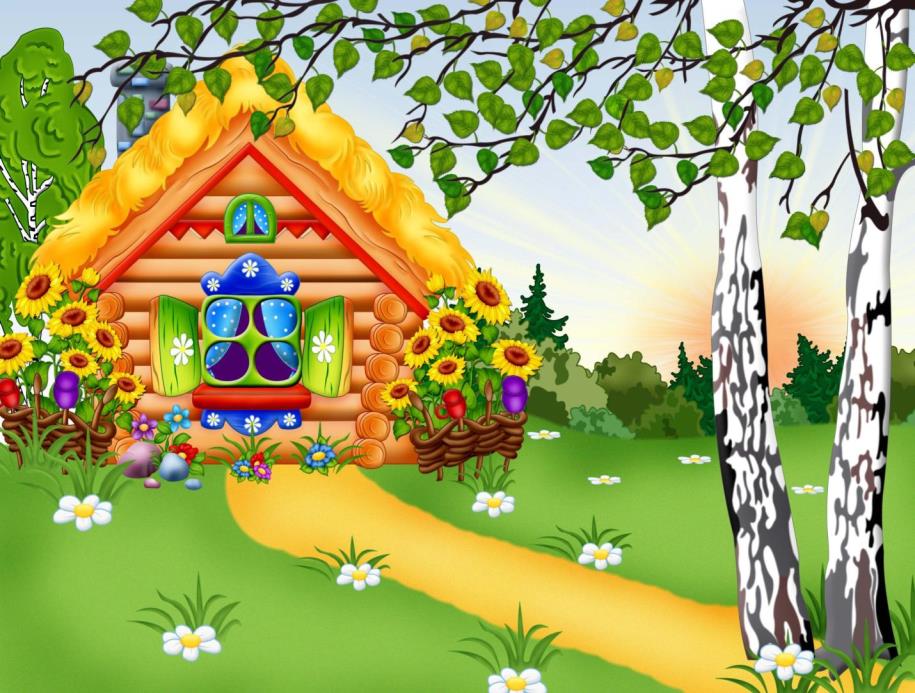 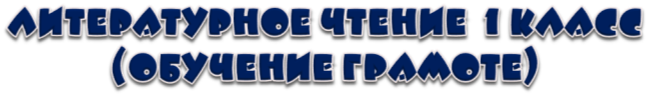 Интерактивное пособие
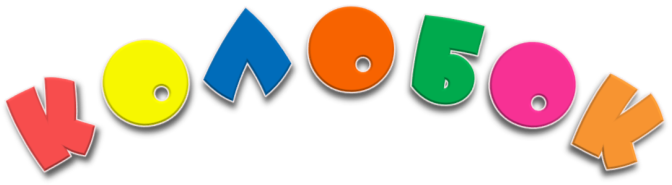 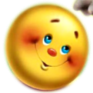 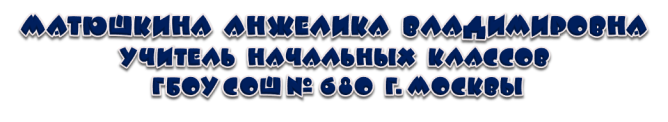 2013
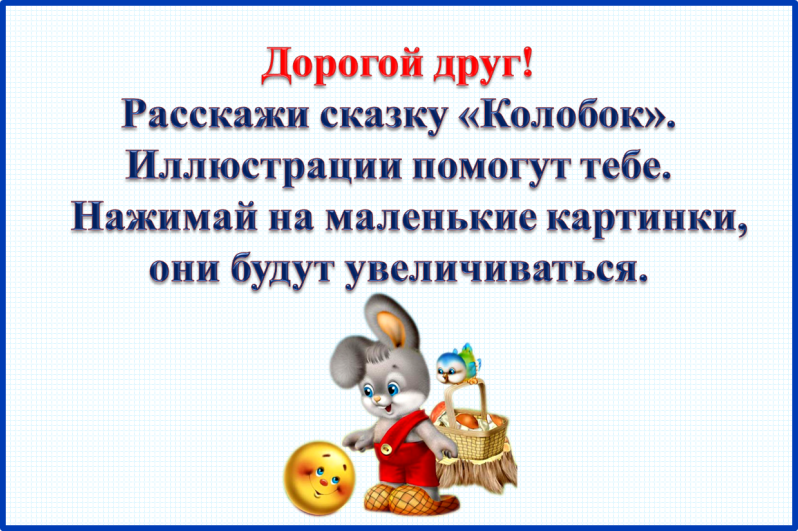 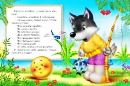 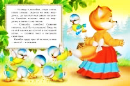 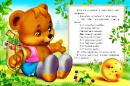 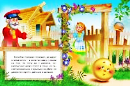 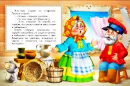 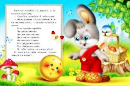 Выход
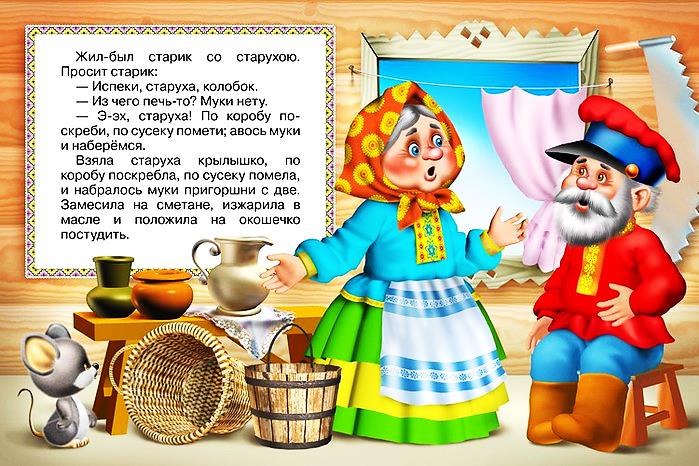 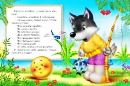 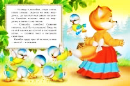 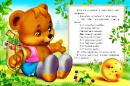 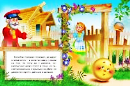 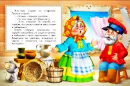 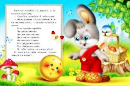 Выход
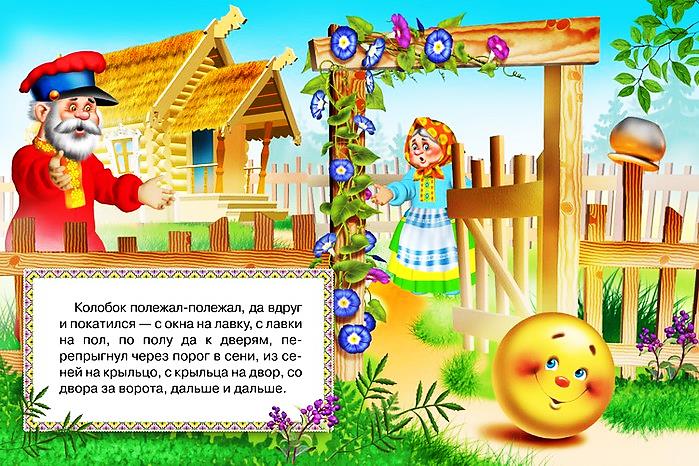 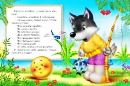 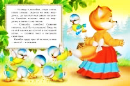 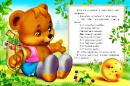 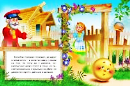 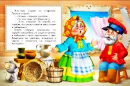 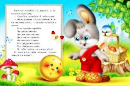 Выход
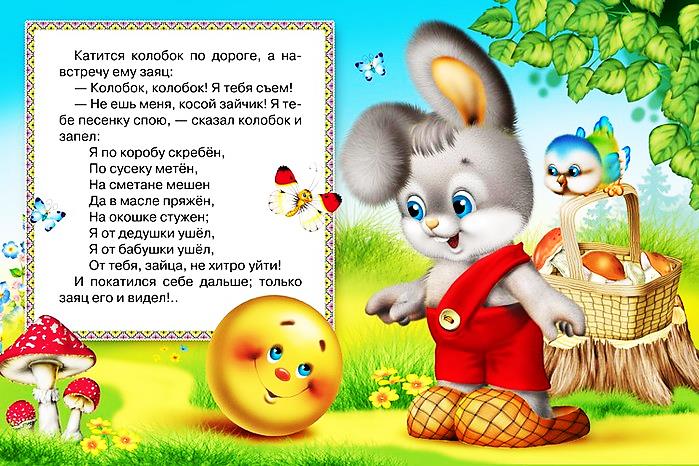 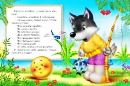 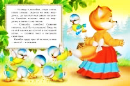 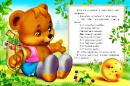 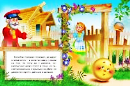 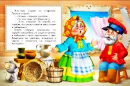 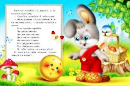 Выход
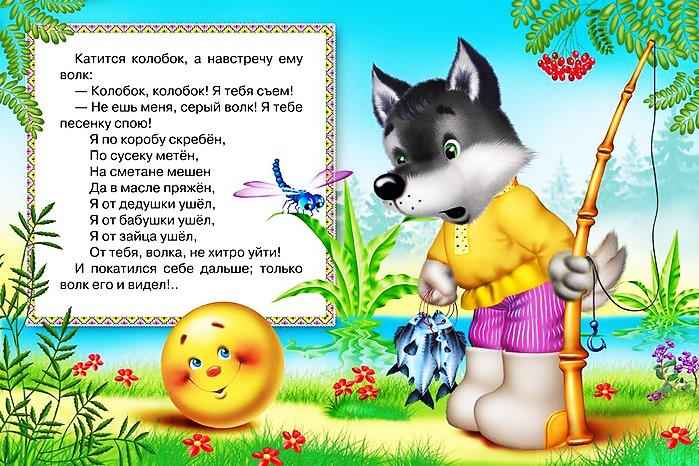 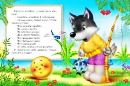 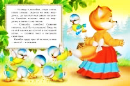 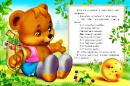 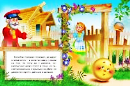 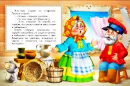 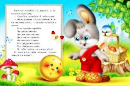 Выход
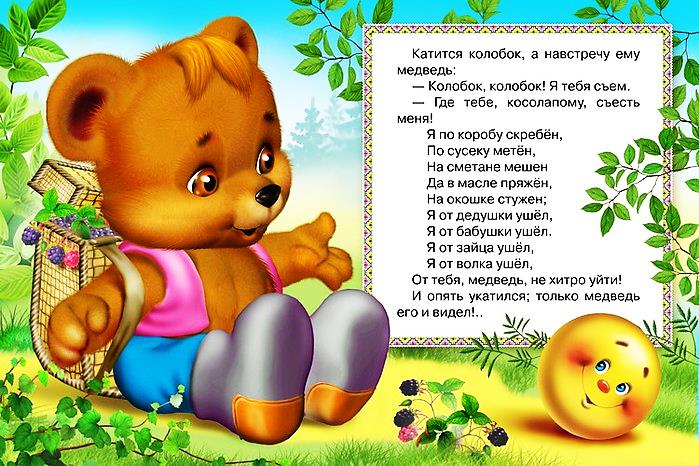 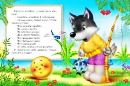 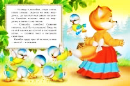 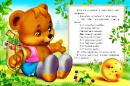 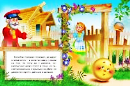 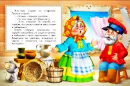 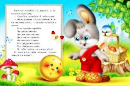 Выход
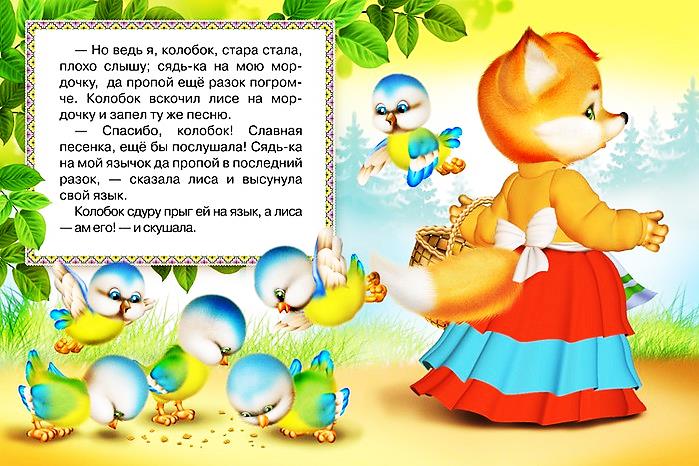 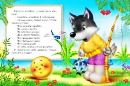 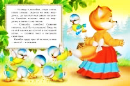 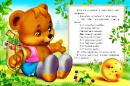 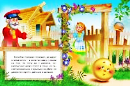 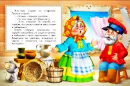 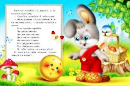 Выход
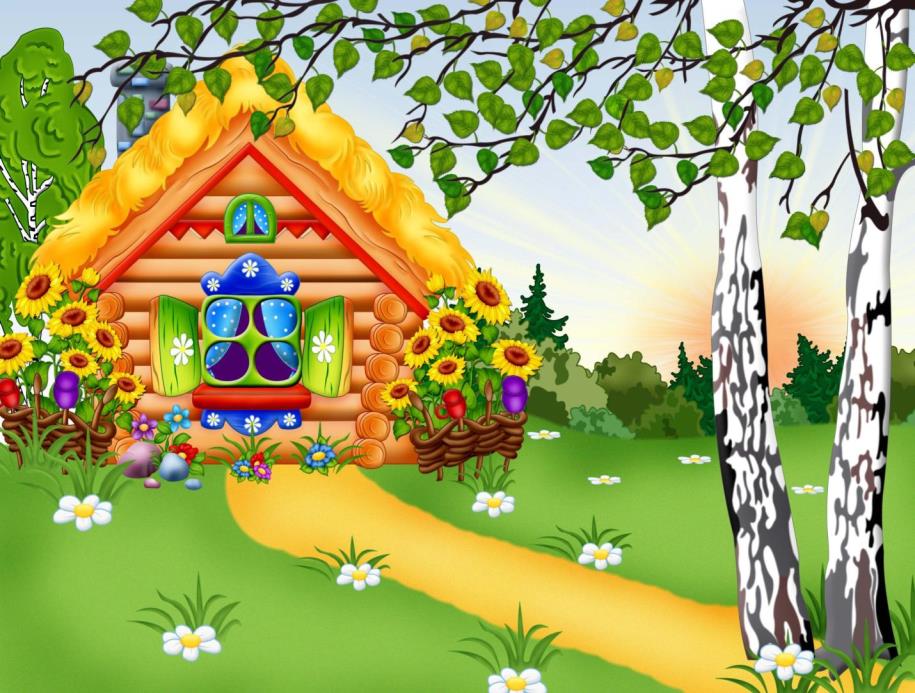 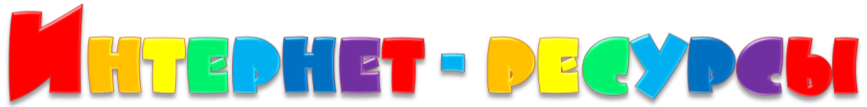 http://pixs.ru/showimage/Risunok196_7279232_10267983.jpg  картинки
http://pixs.ru/showimage/Risunok197_6289064_10267990.jpg  фон
http://didaktor.ru/texnologicheskij-priyom-ekran/  технологический прием Экран
Спасибо художникам и авторам отрисовок.